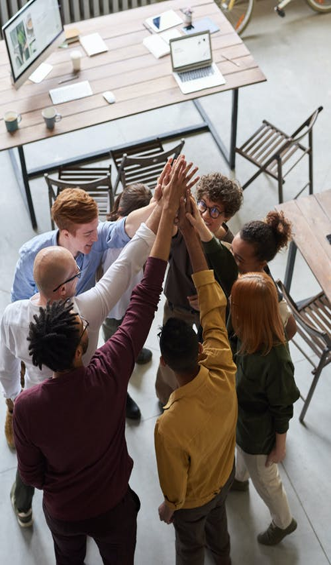 Desgloce de la fuerza laboral: Raza/etnia y nacionalidad
Continuamos fortaleciendo nuestra política de equidad, diversidad e inclusión, muestra de esto es la distribución  de las diferentes nacionalidades de nuestros empleados, a continuación se evidencia las cifras de los países mas representativos, muy enmarcados donde tenemos presencia.  En el informe publicado se puede visualizar la proporción de empleados que tenemos en todos los países.
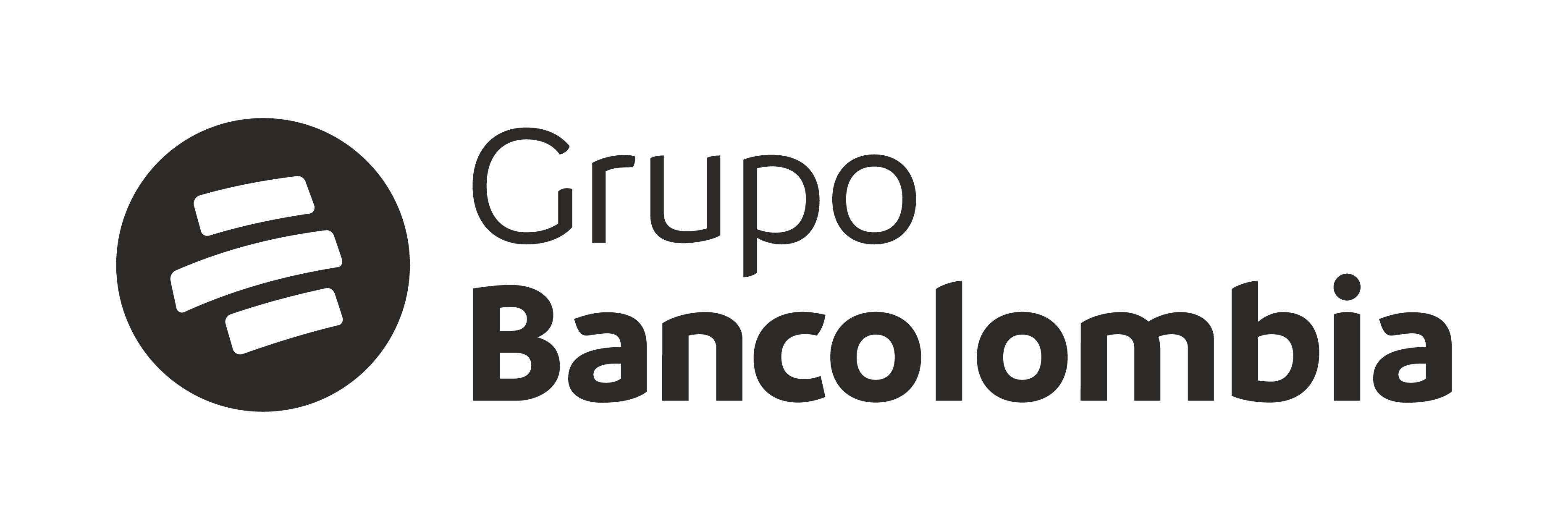 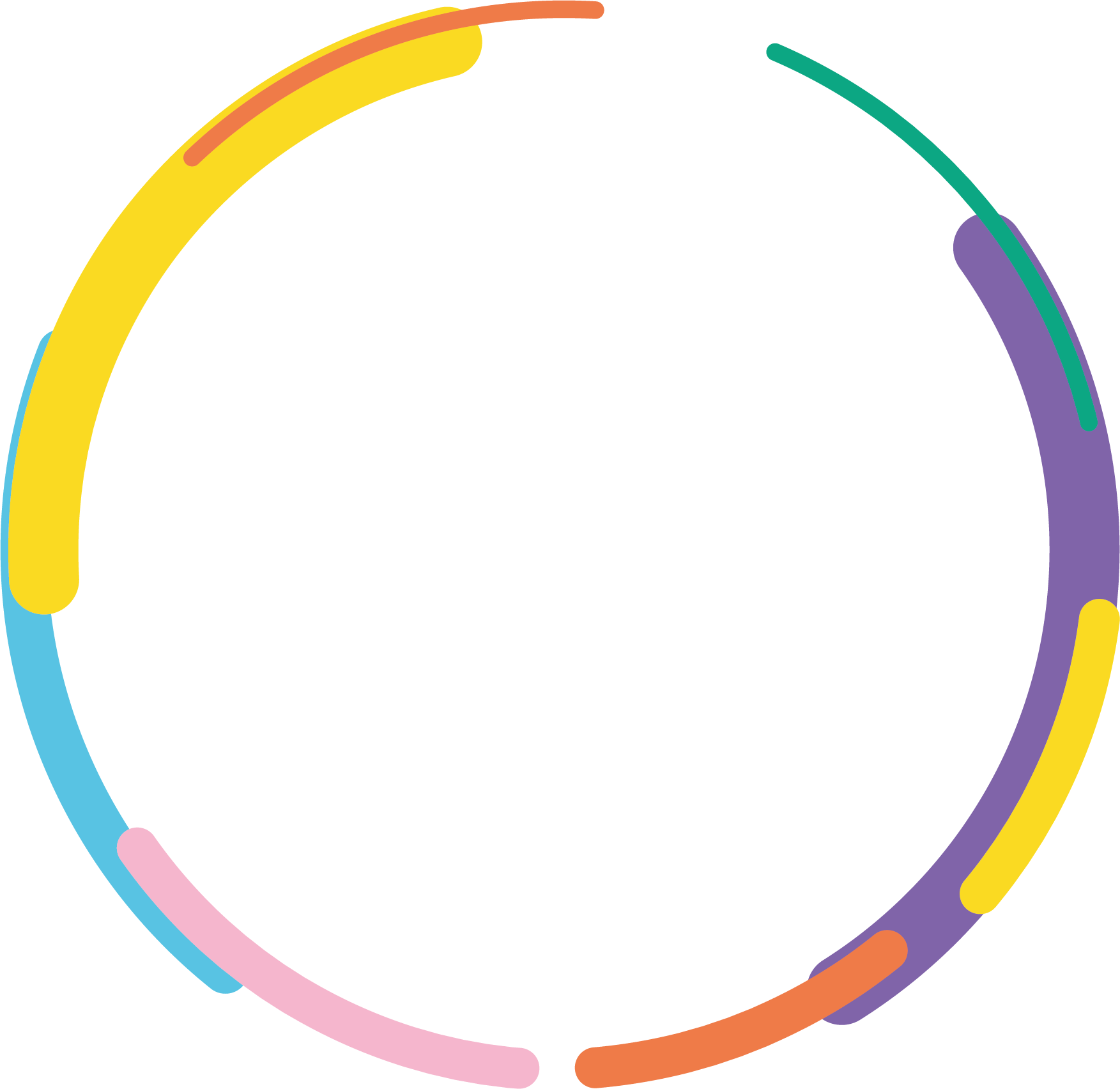 Resumen distribución por nacionalidad Grupo Bancolombia
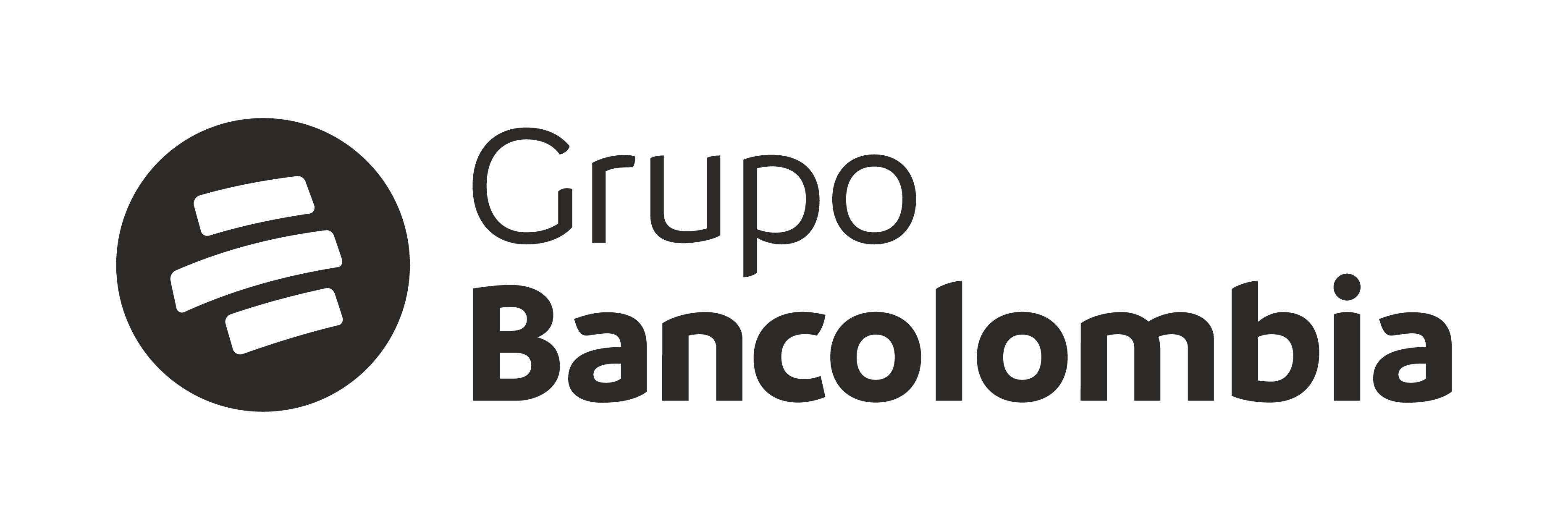 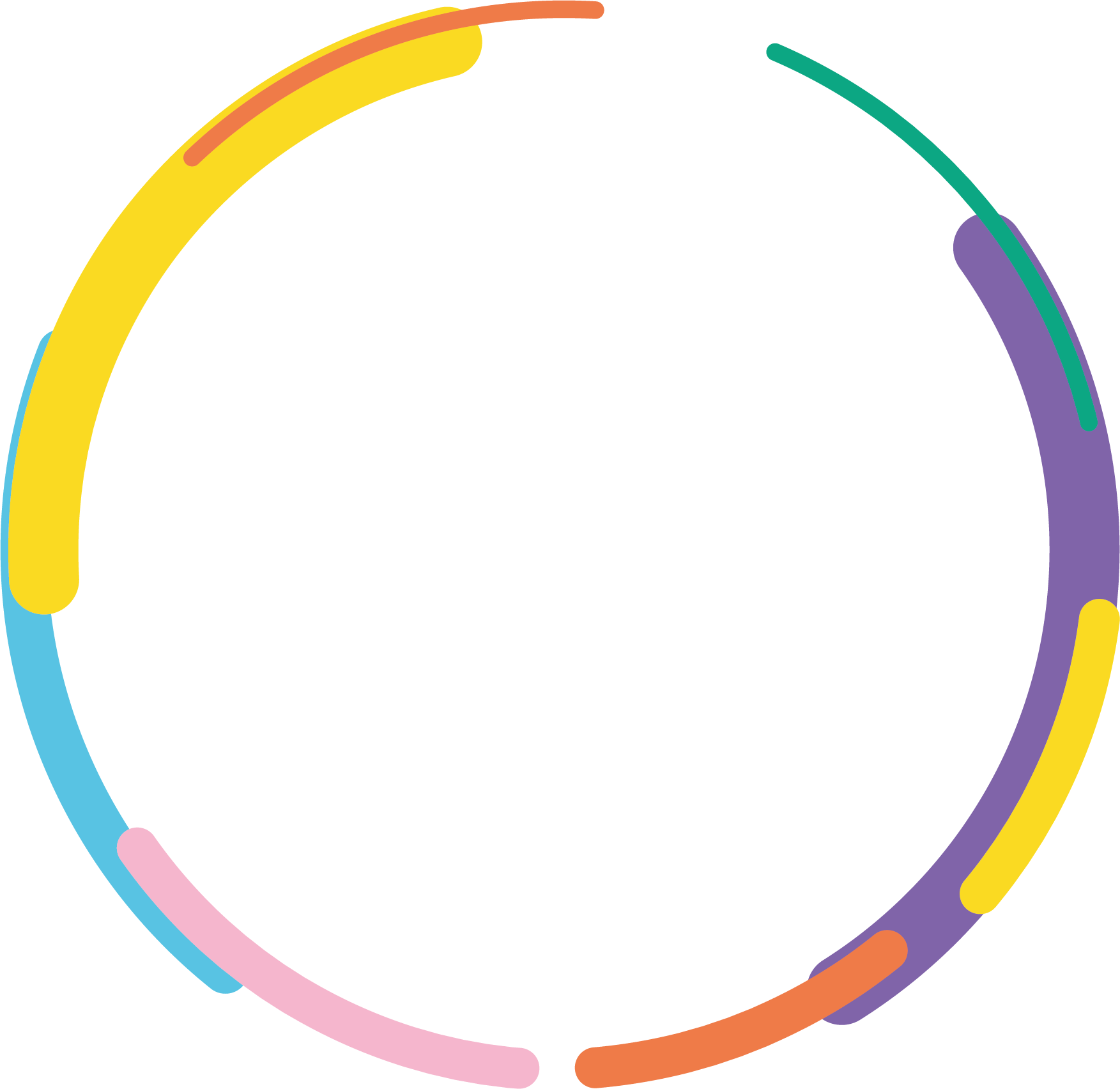 Distribución por nacionalidad 
Grupo Bancolombia
En esta grafica se aprecian las 10 nacionalidades más frecuentes en el Grupo.
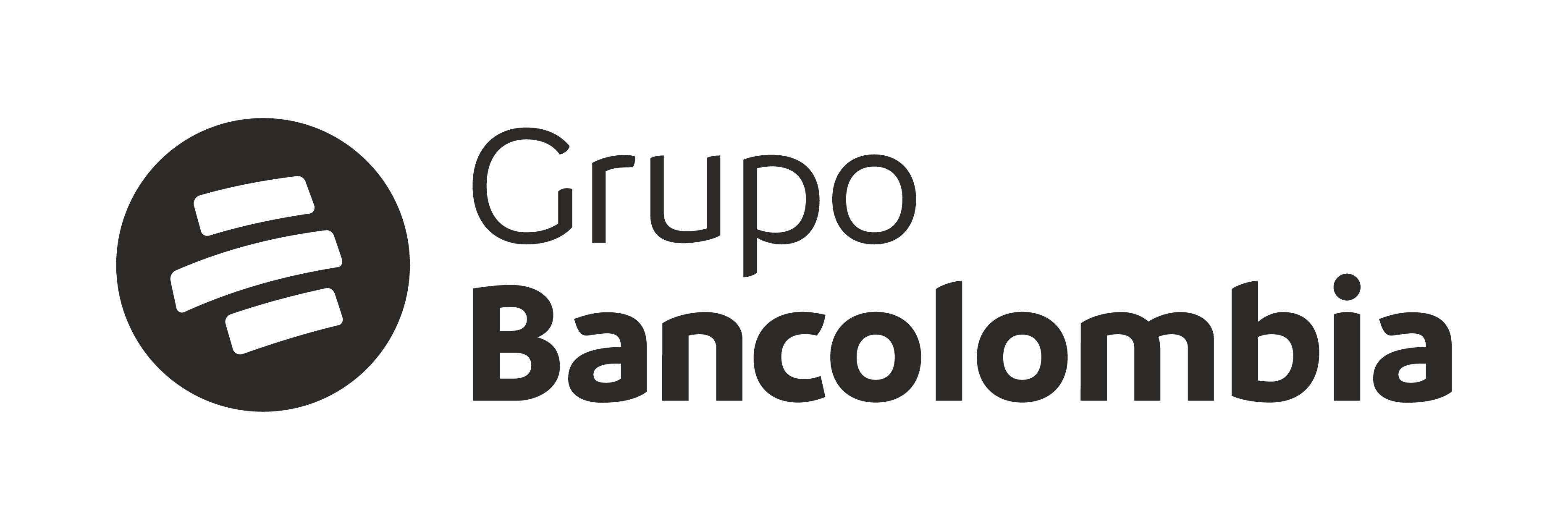 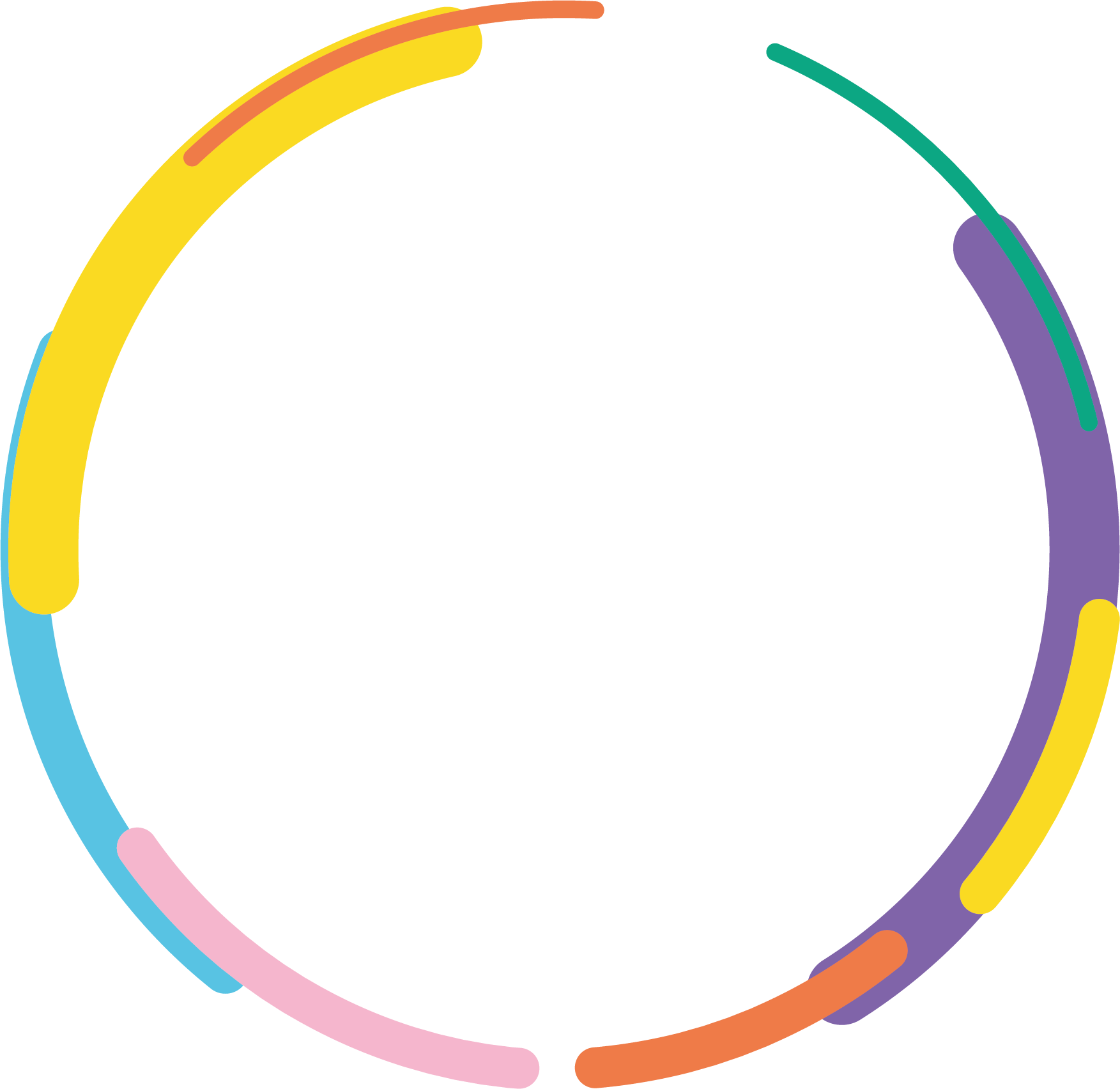 Distribución por nacionalidad 
Grupo Bancolombia
En esta grafica se aprecian otras nacionalidades con representación en el Grupo.
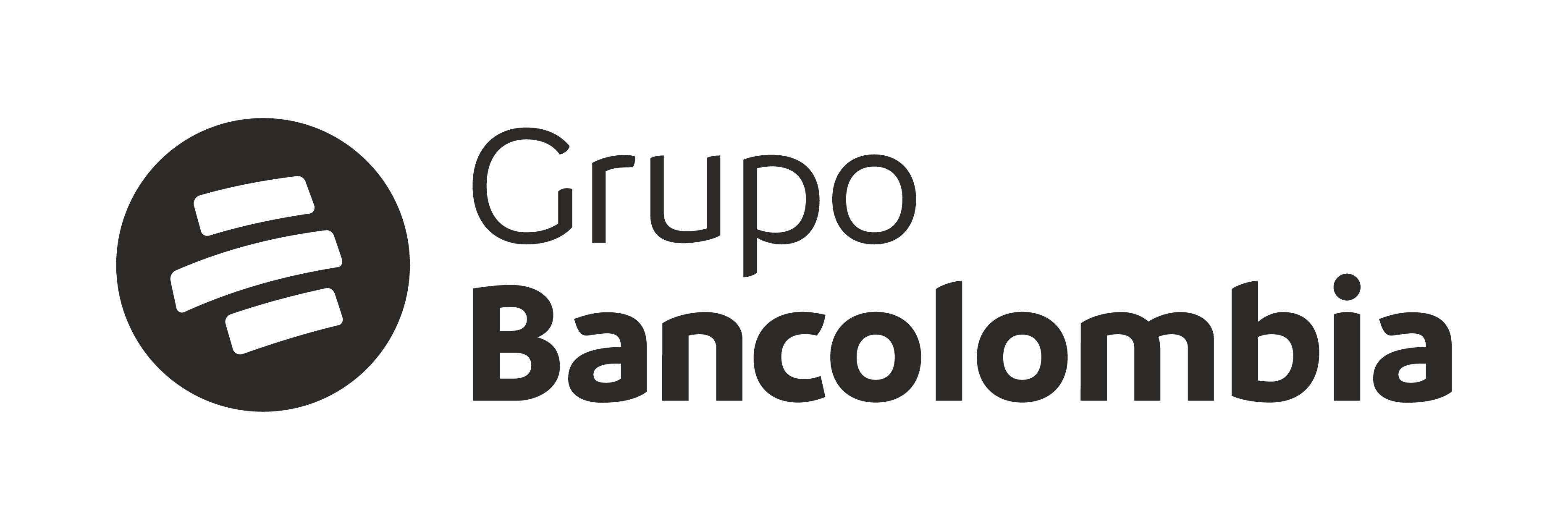 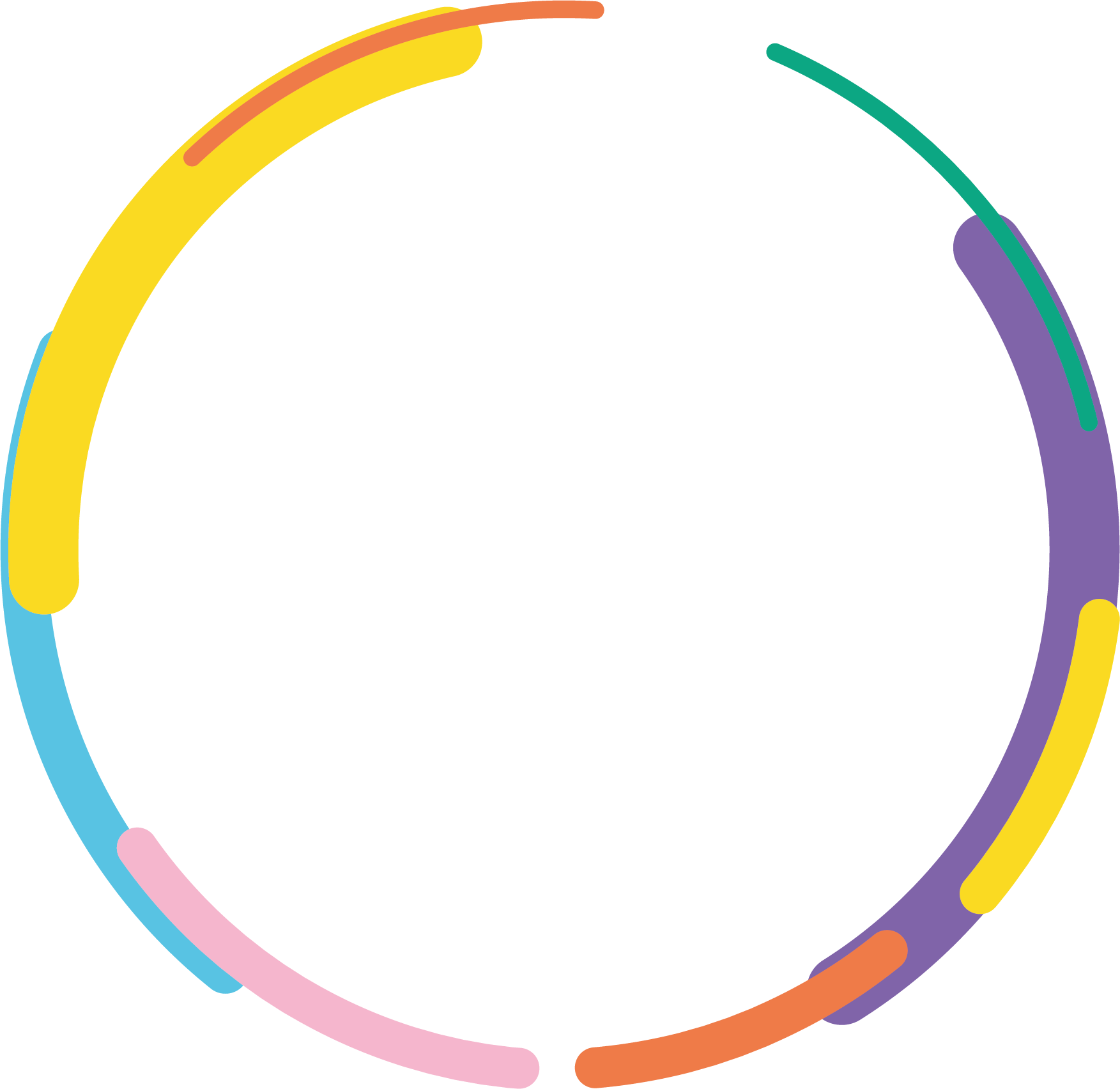 Distribución por nacionalidad 
Grupo Bancolombia
En esta grafica se aprecian otras nacionalidades con representación en el Grupo.
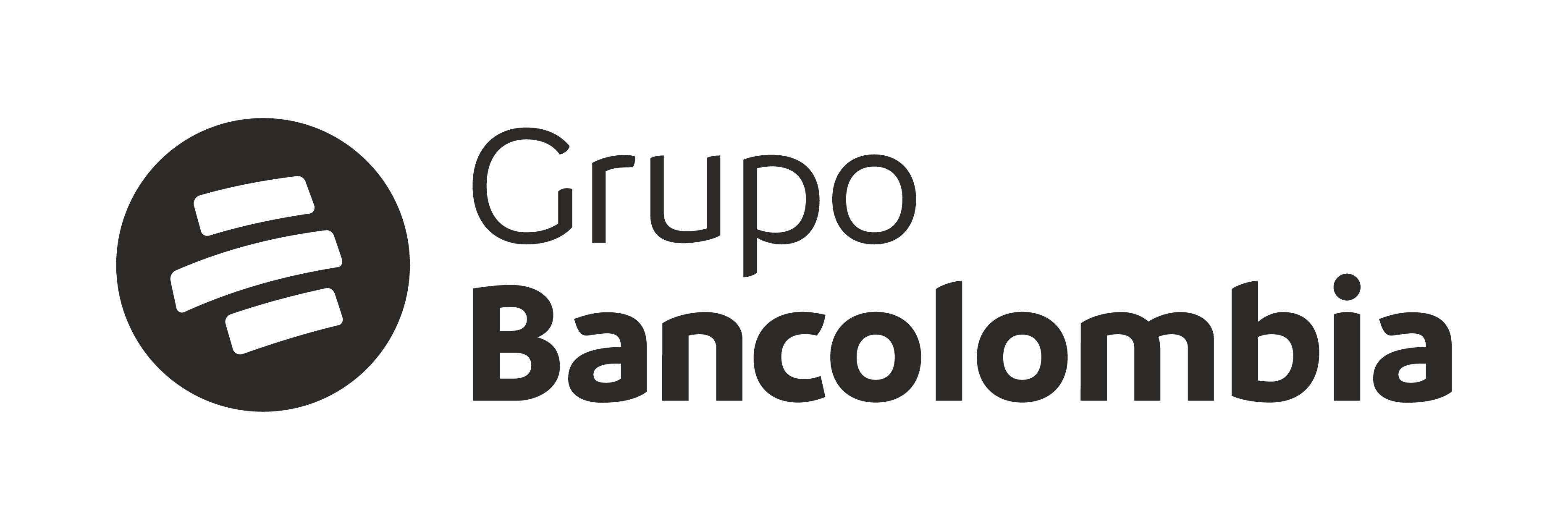 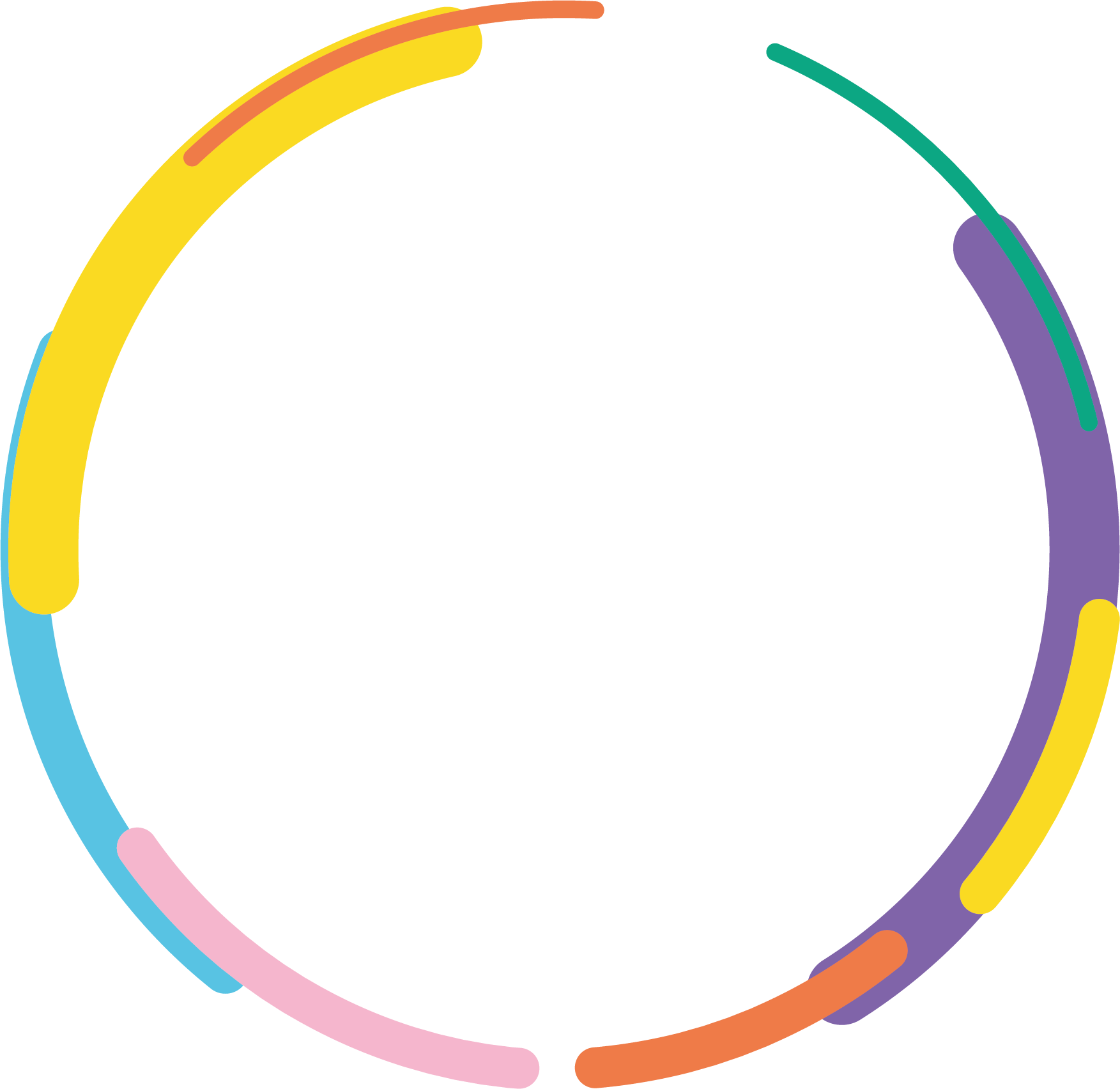 Distribución de jefes por nacionalidad 
Grupo Bancolombia
En esta grafica se aprecian las 10 nacionalidades con mayor cantidad de personas con rol de jefe en el Grupo
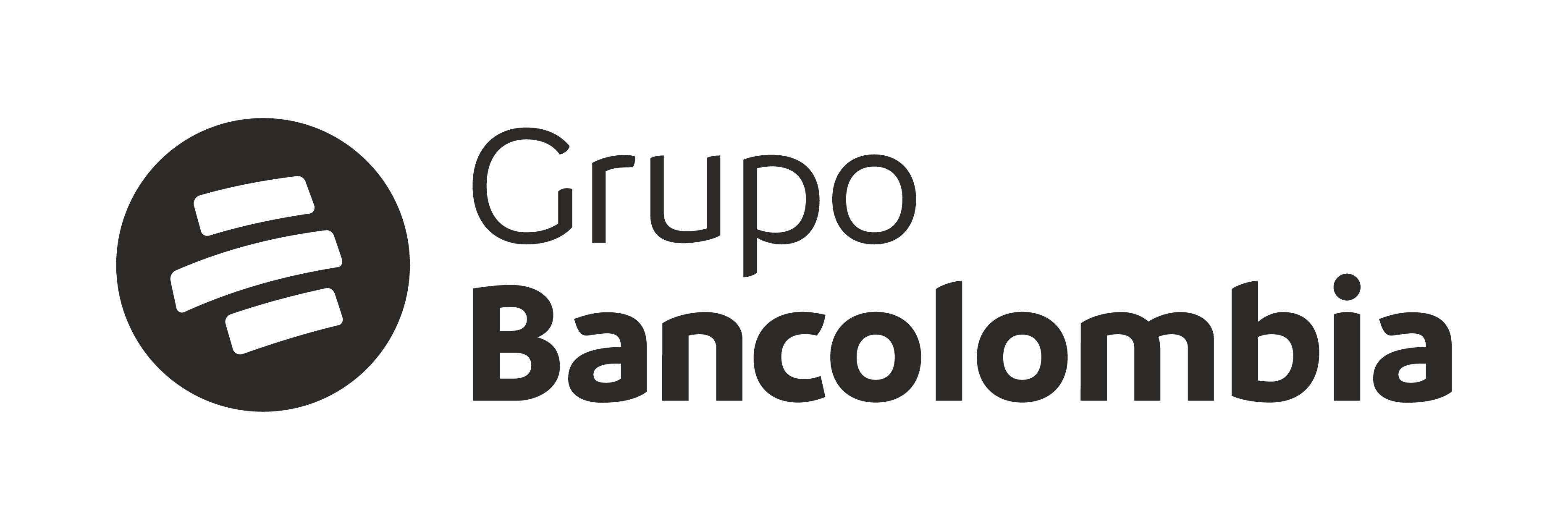 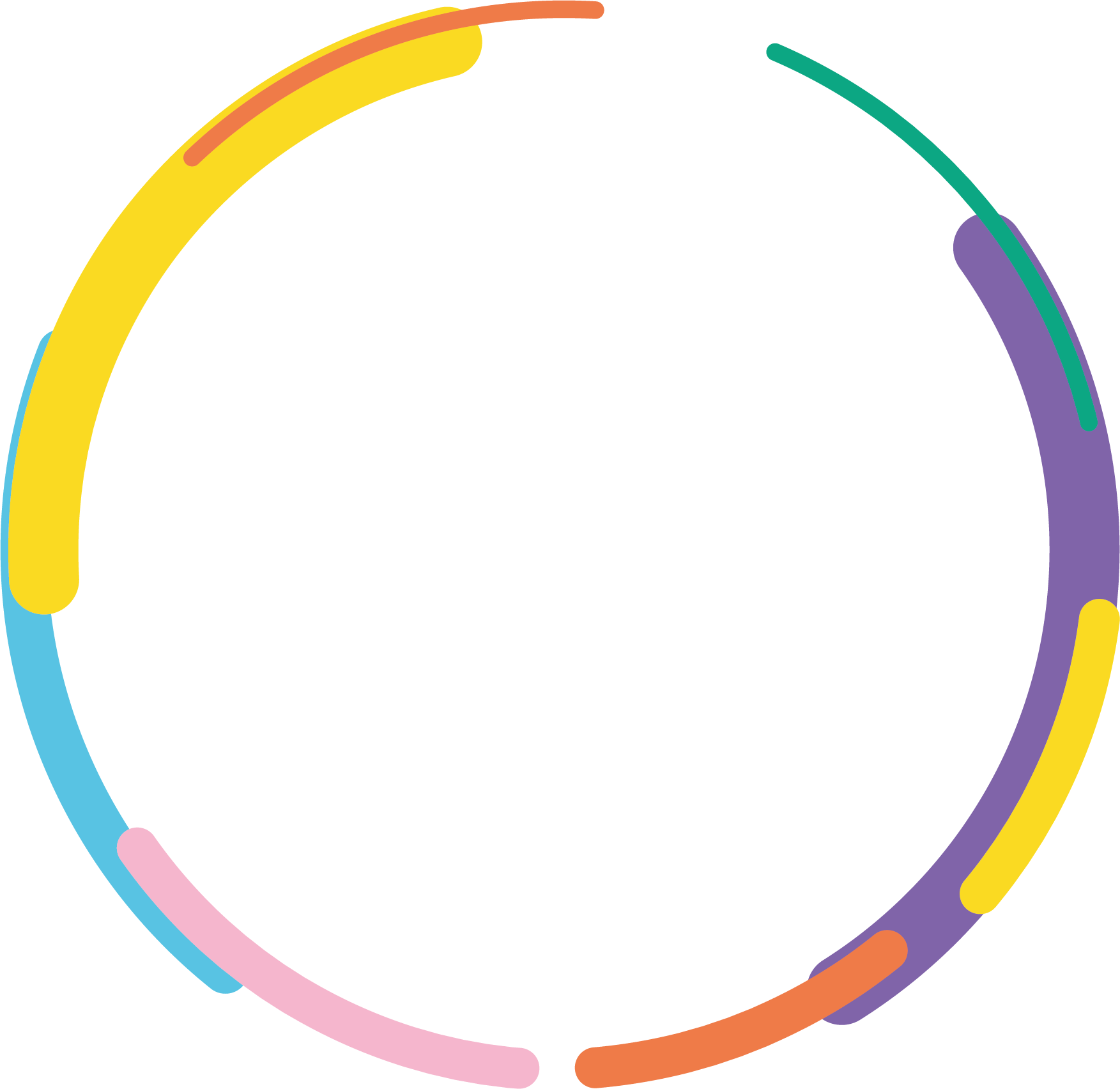 Distribución de jefes por nacionalidad 
Grupo Bancolombia
En esta grafica se aprecian otras nacionalidades con representantes en rol de jefe en el Grupo
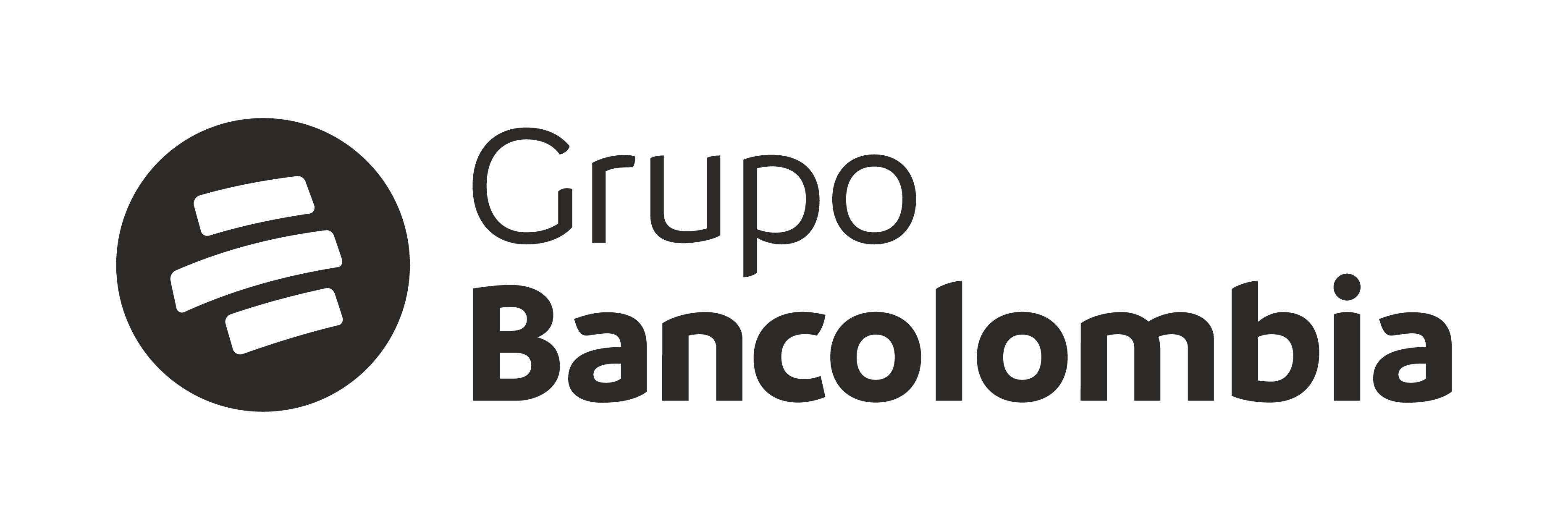 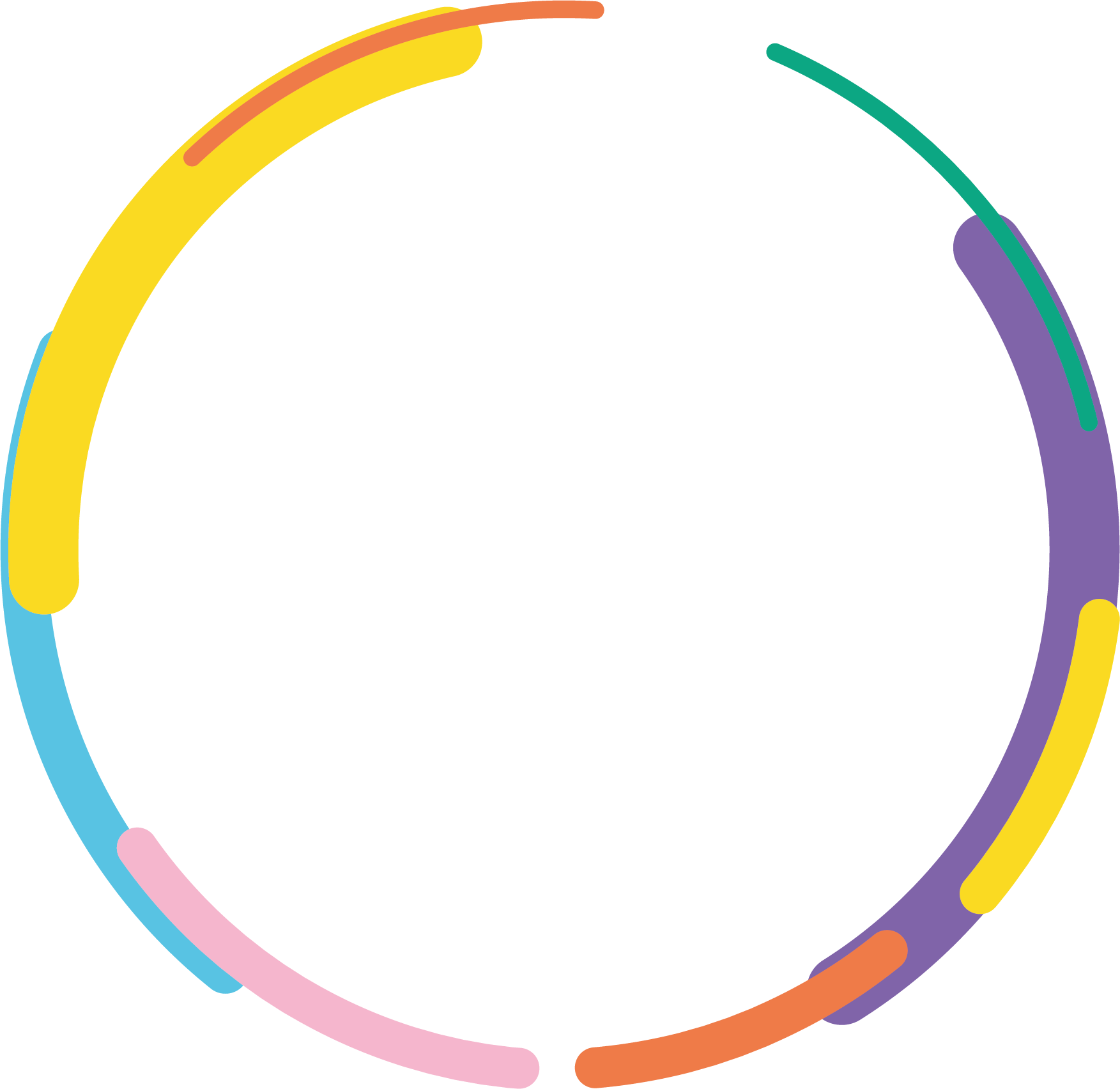 Resumen distribución por nacionalidad Bancolombia
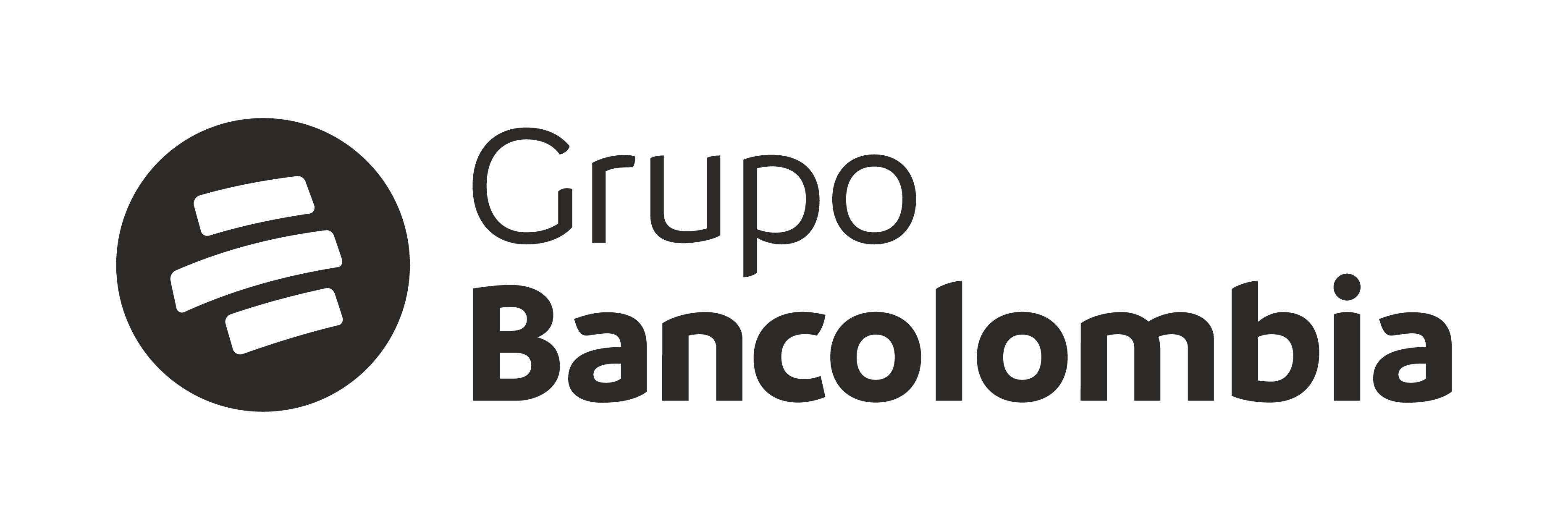 Distribución por nacionalidad Bancolombia
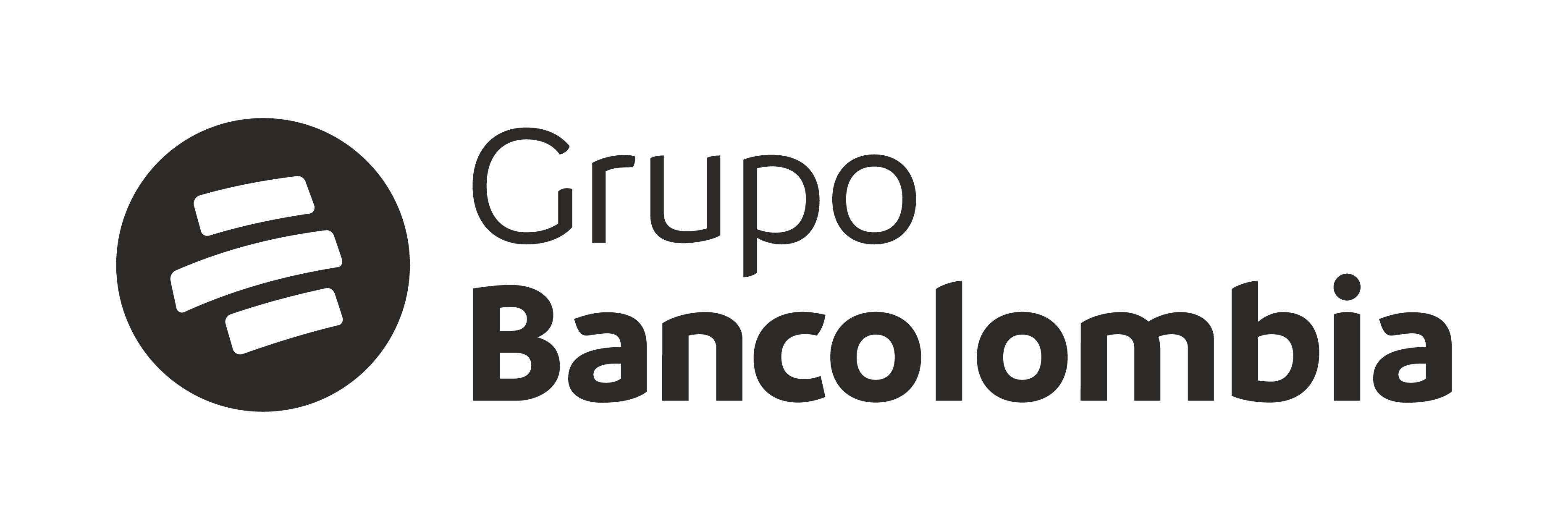 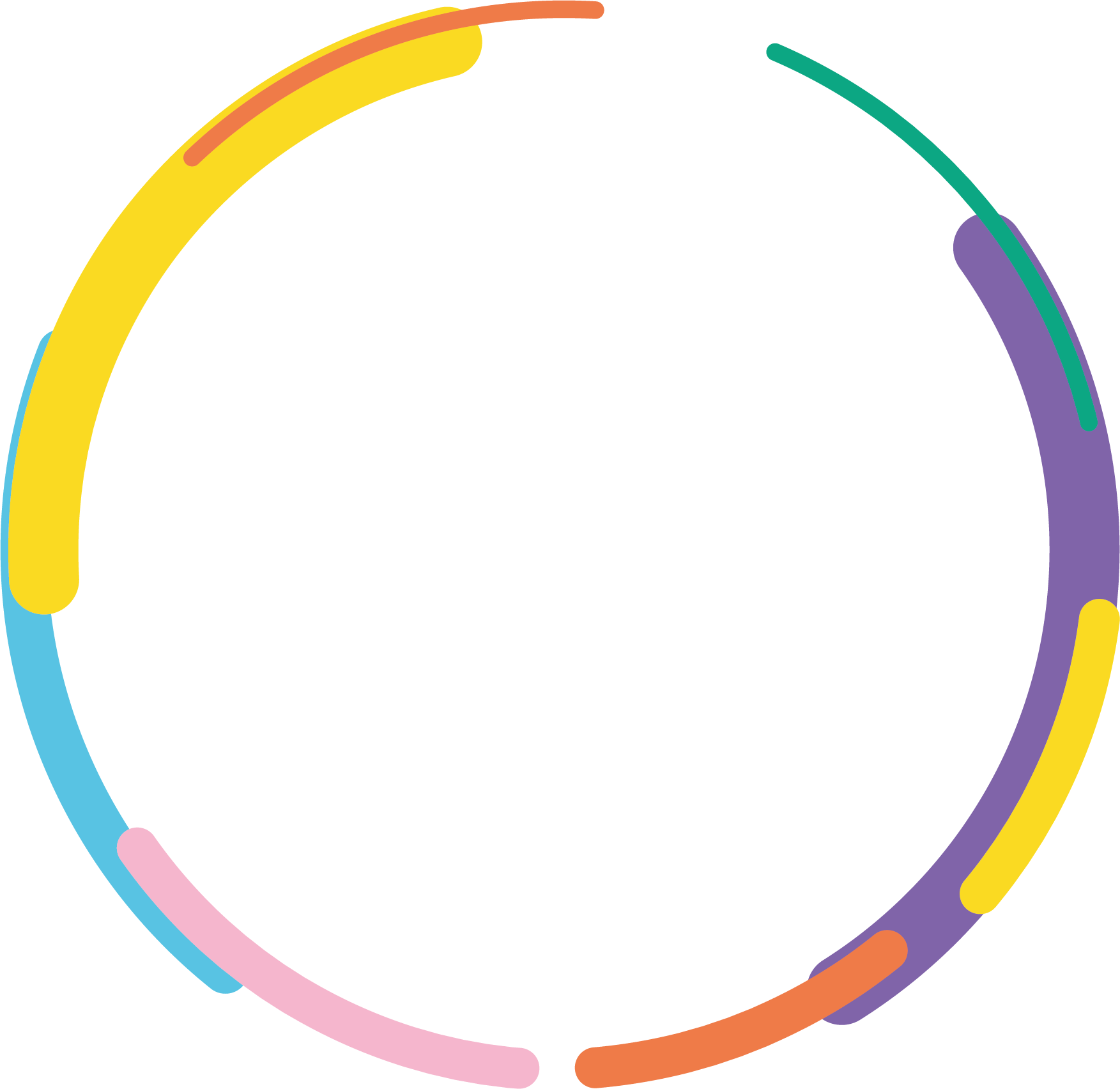 Resumen distribución por nacionalidad Banistmo
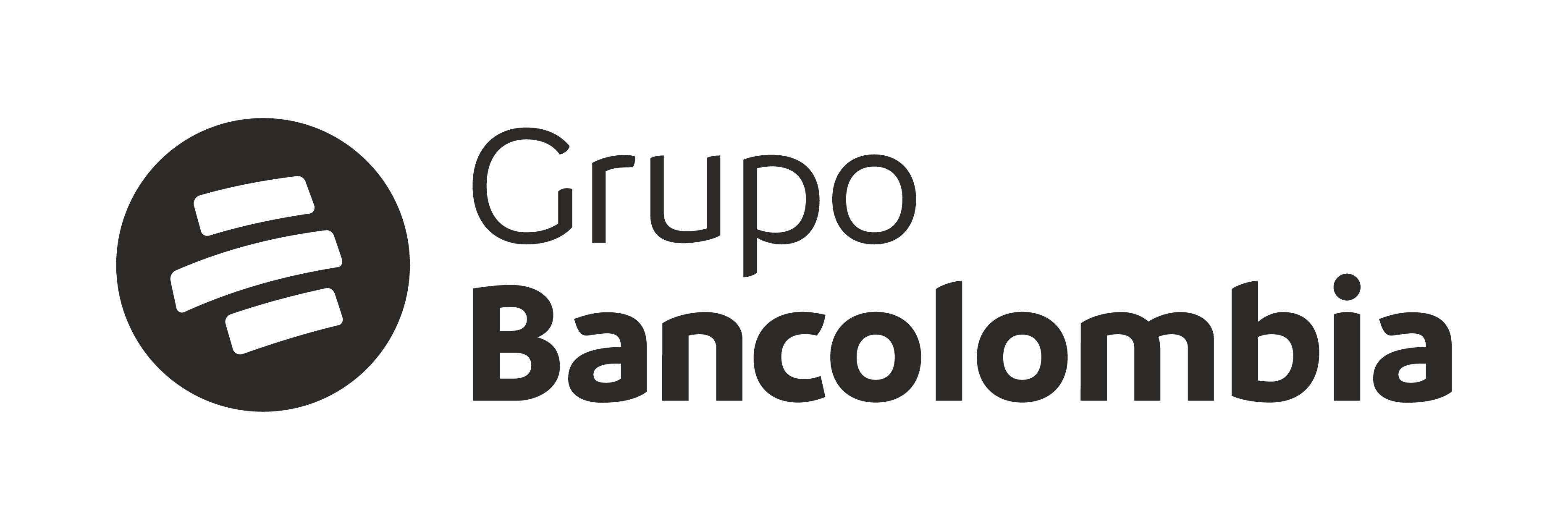 Distribución por nacionalidad Banistmo
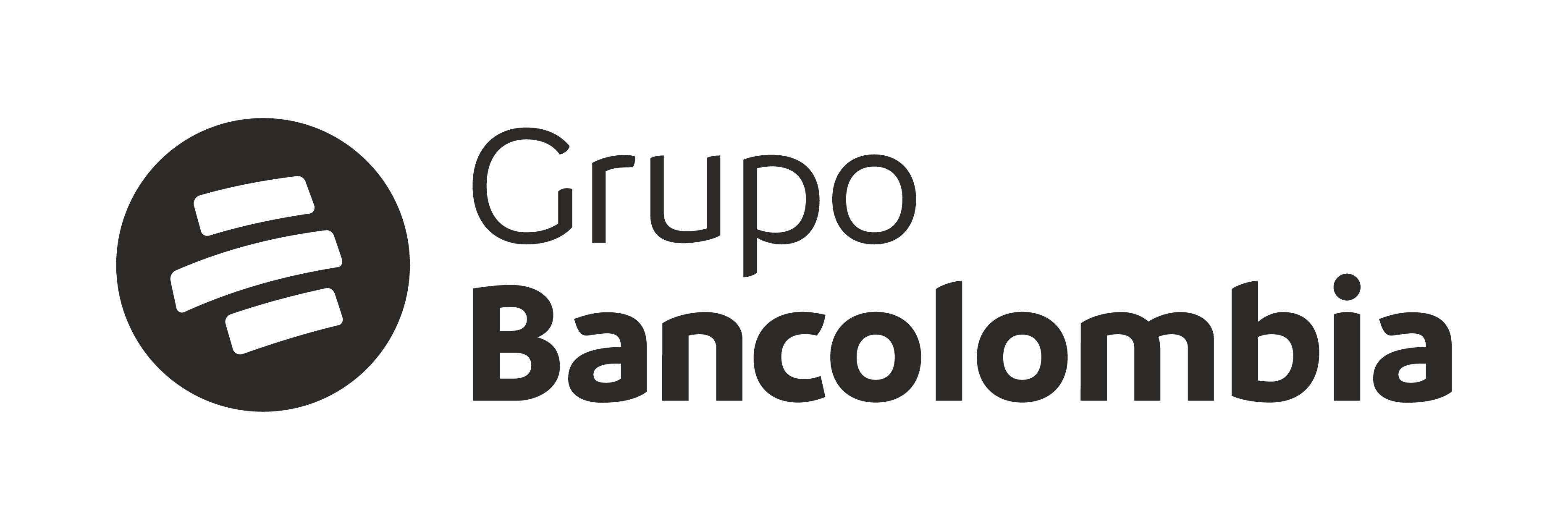 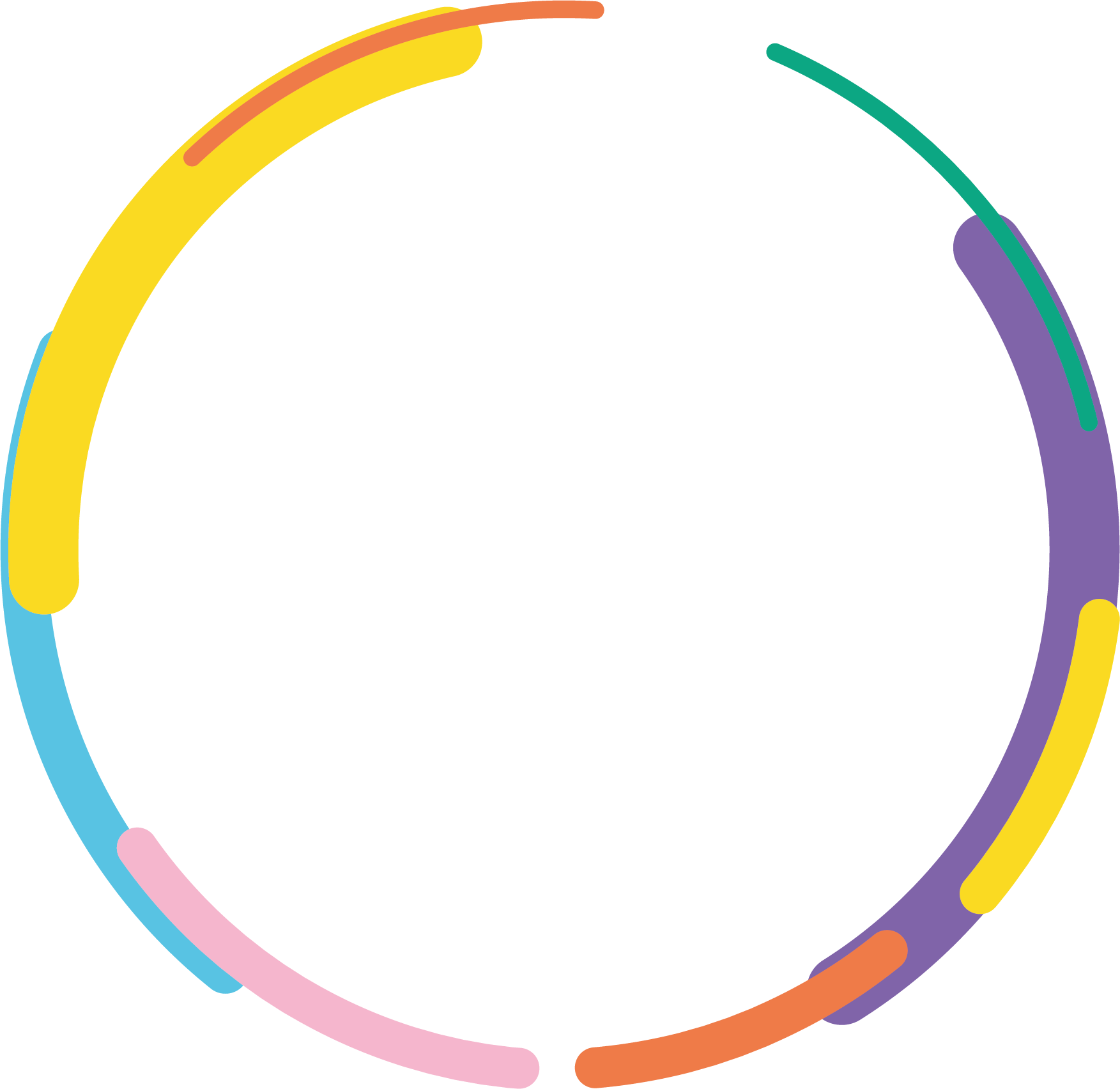 Resumen distribución por nacionalidad BAM
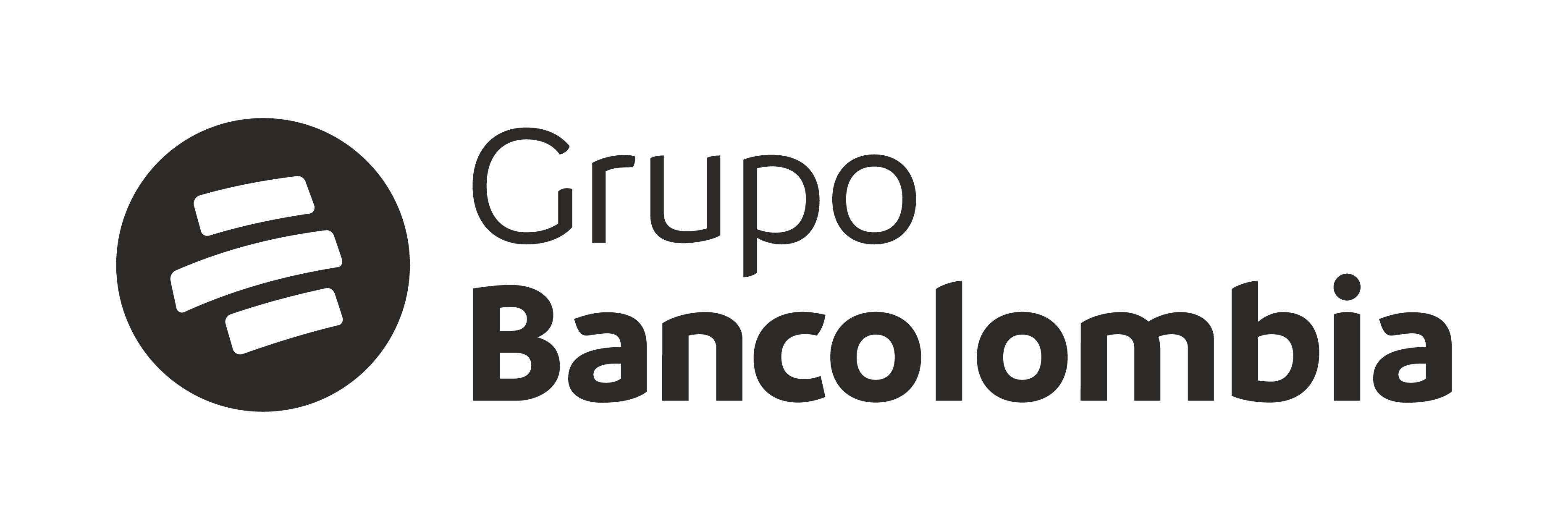 Distribución por nacionalidad BAM
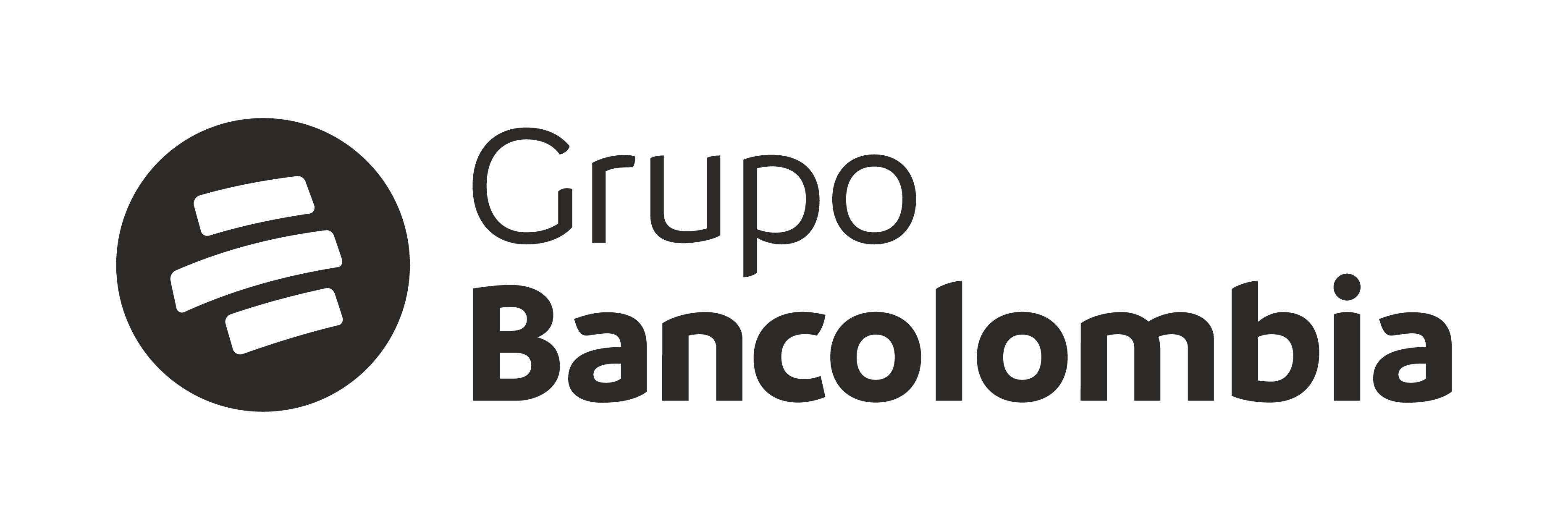 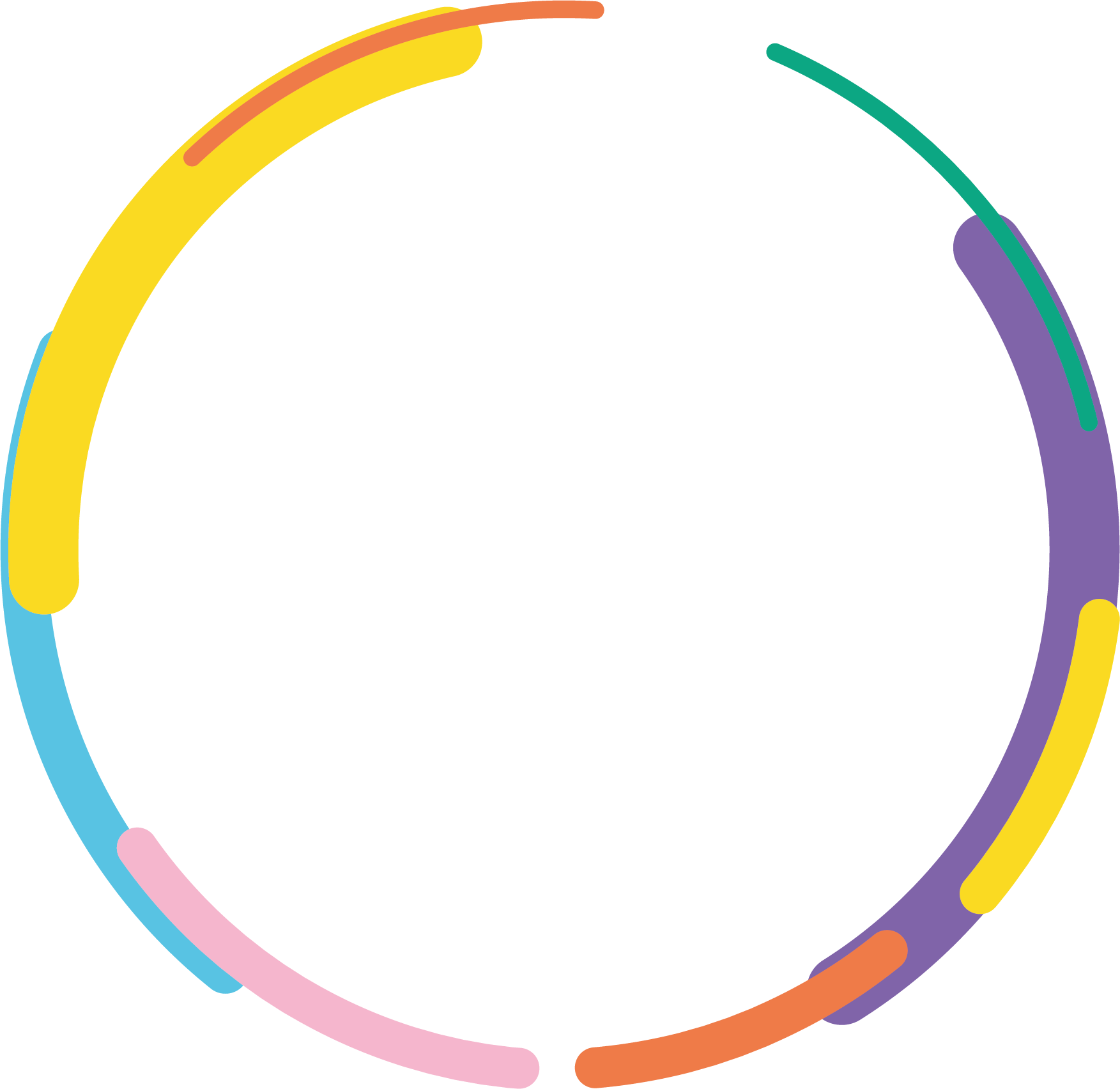 Resumen distribución por nacionalidad Banco Agrícola
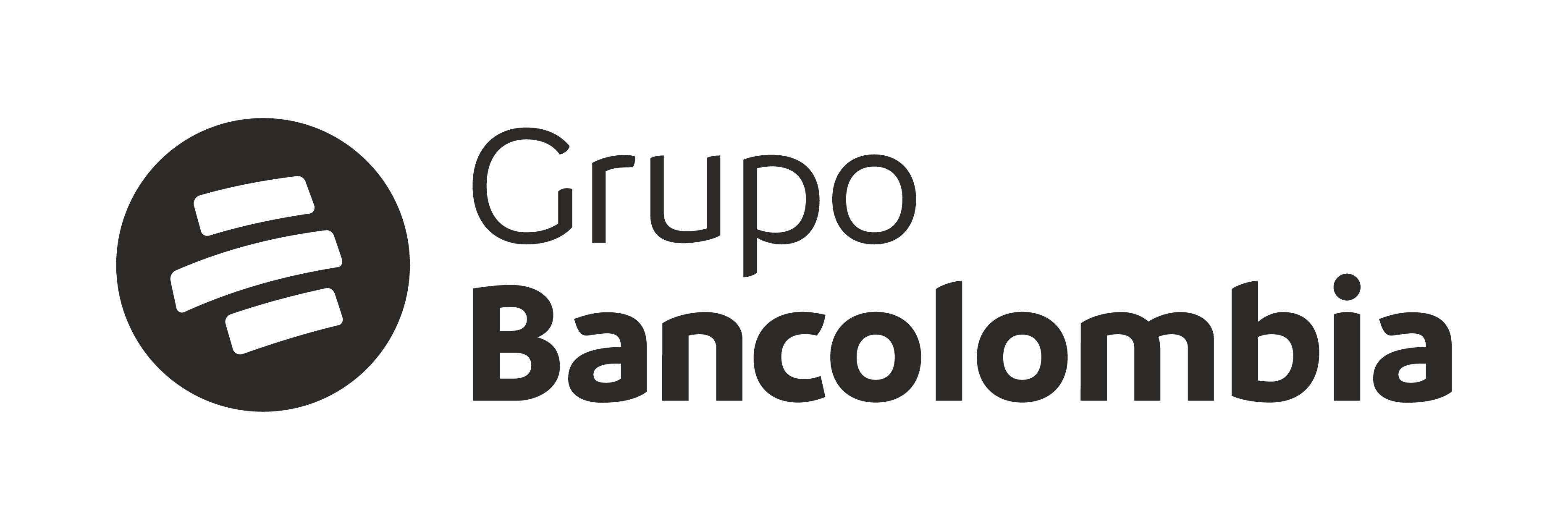 Distribución por nacionalidad Banco Agrícola
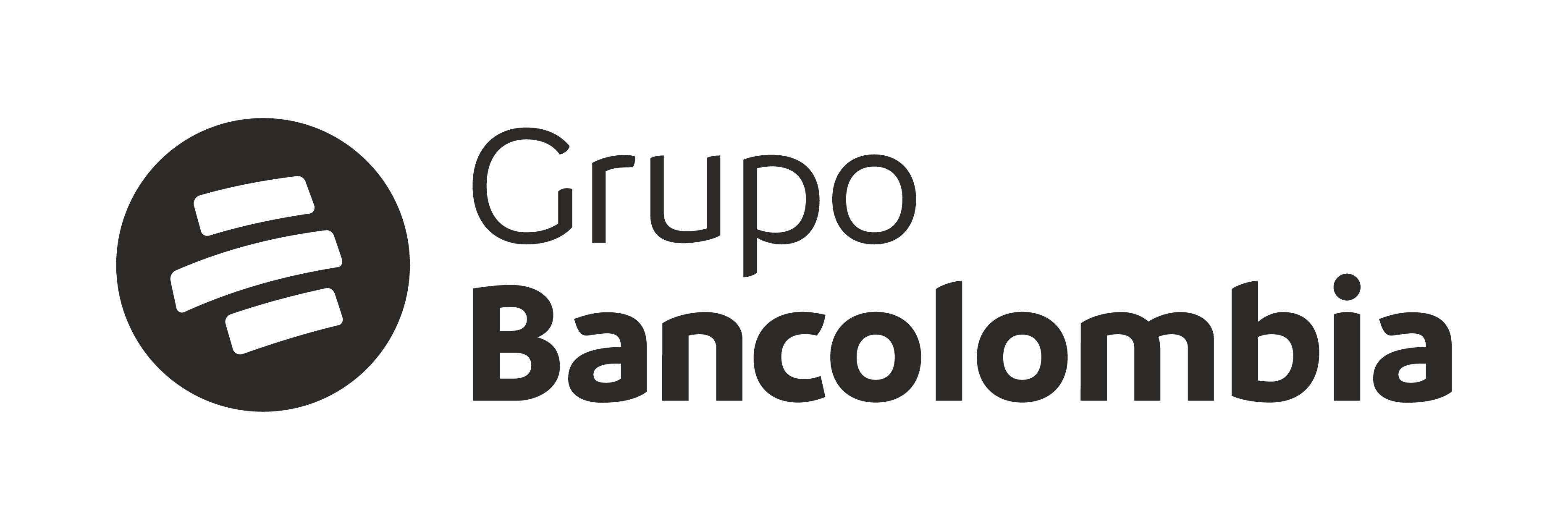 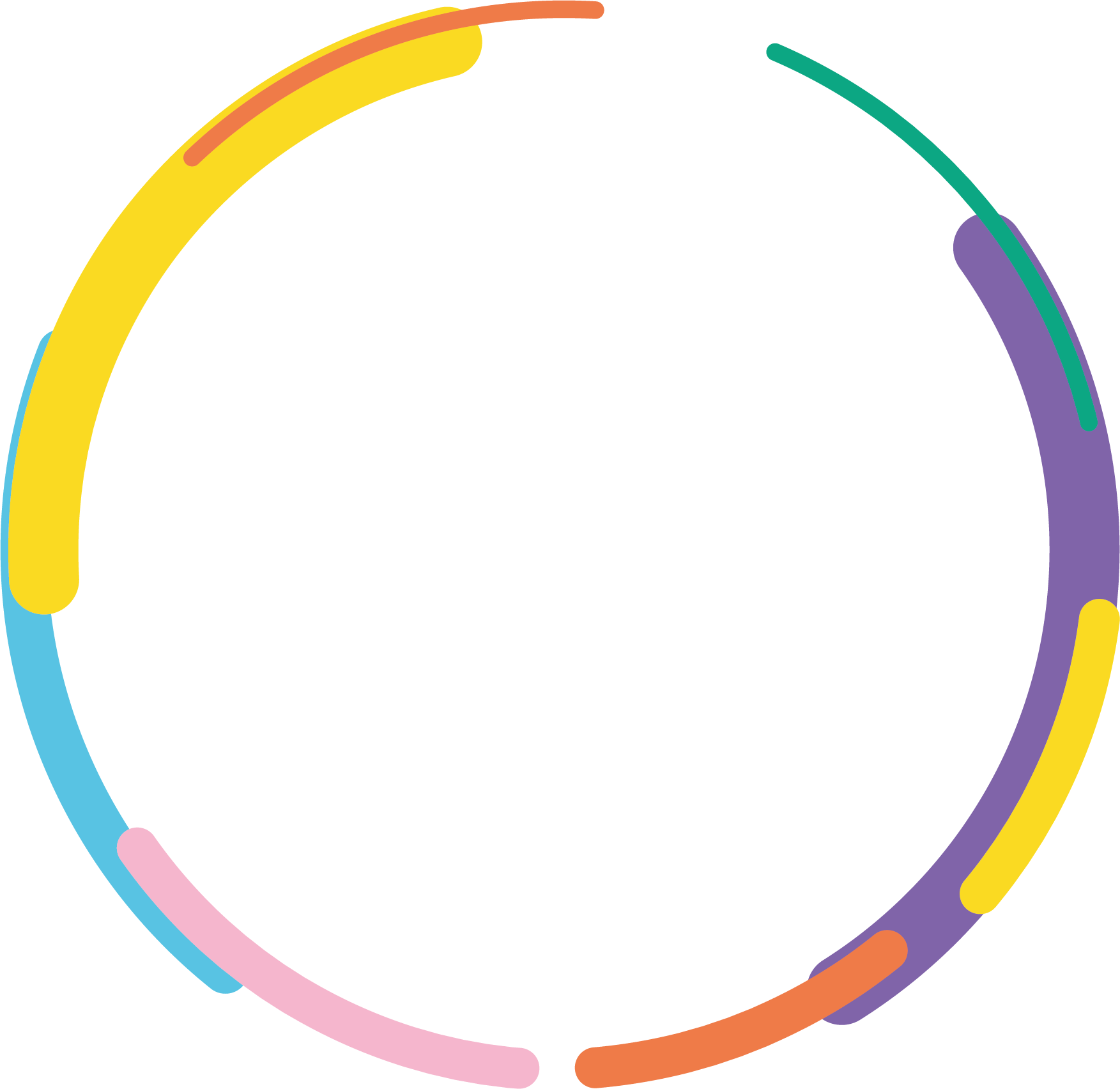 Resumen distribución por nacionalidad Bancolombia Panamá
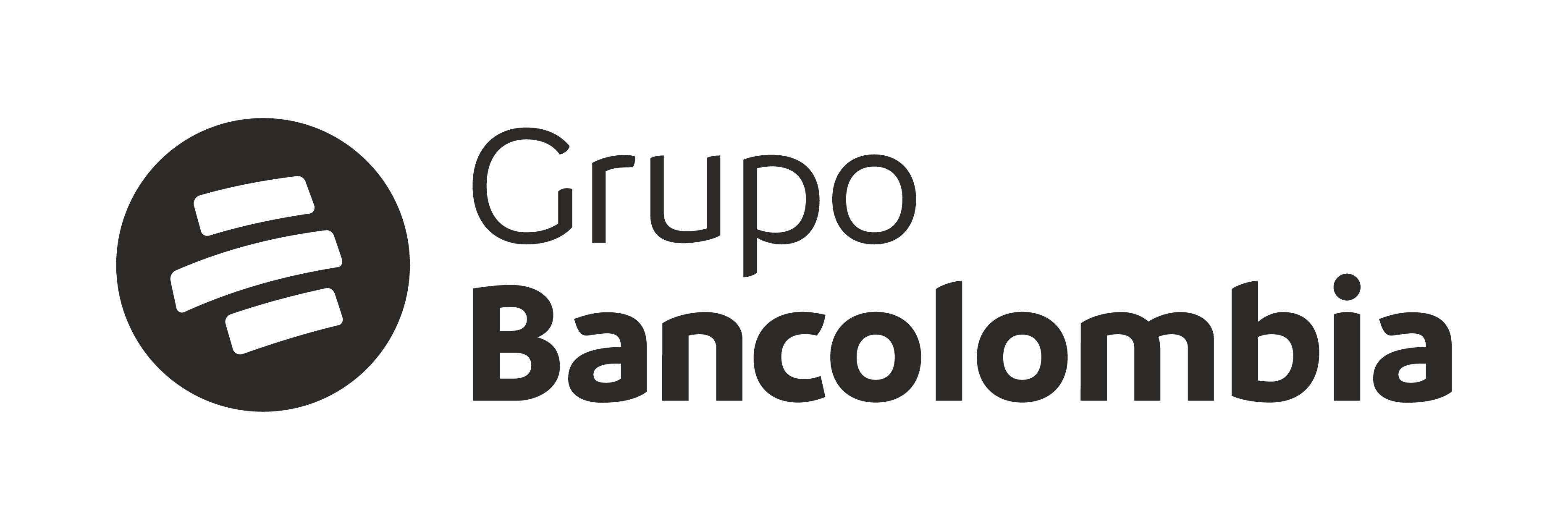 Distribución por nacionalidad Bancolombia Panamá
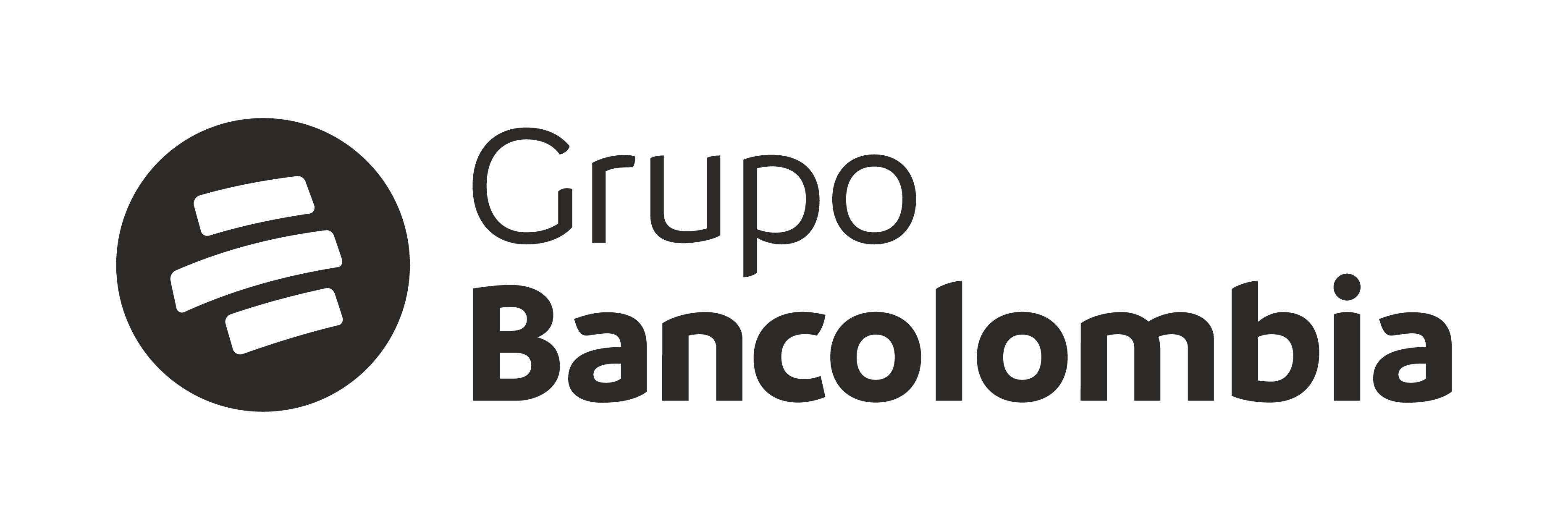